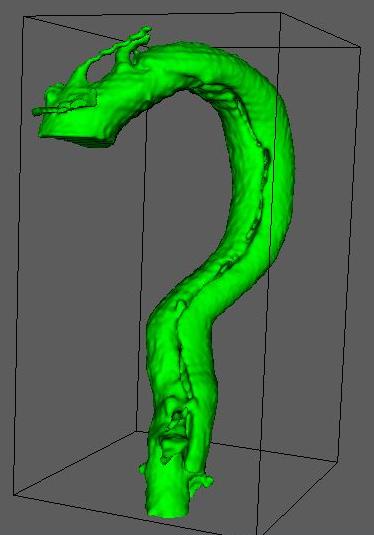 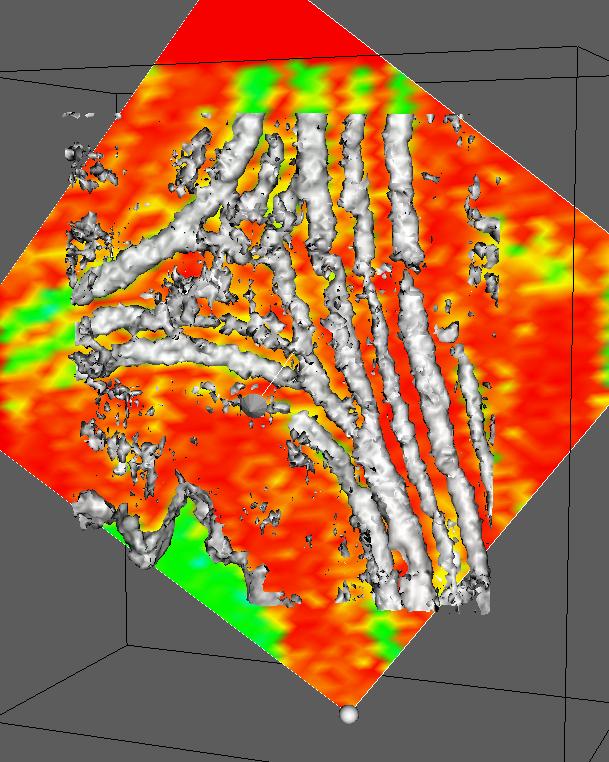 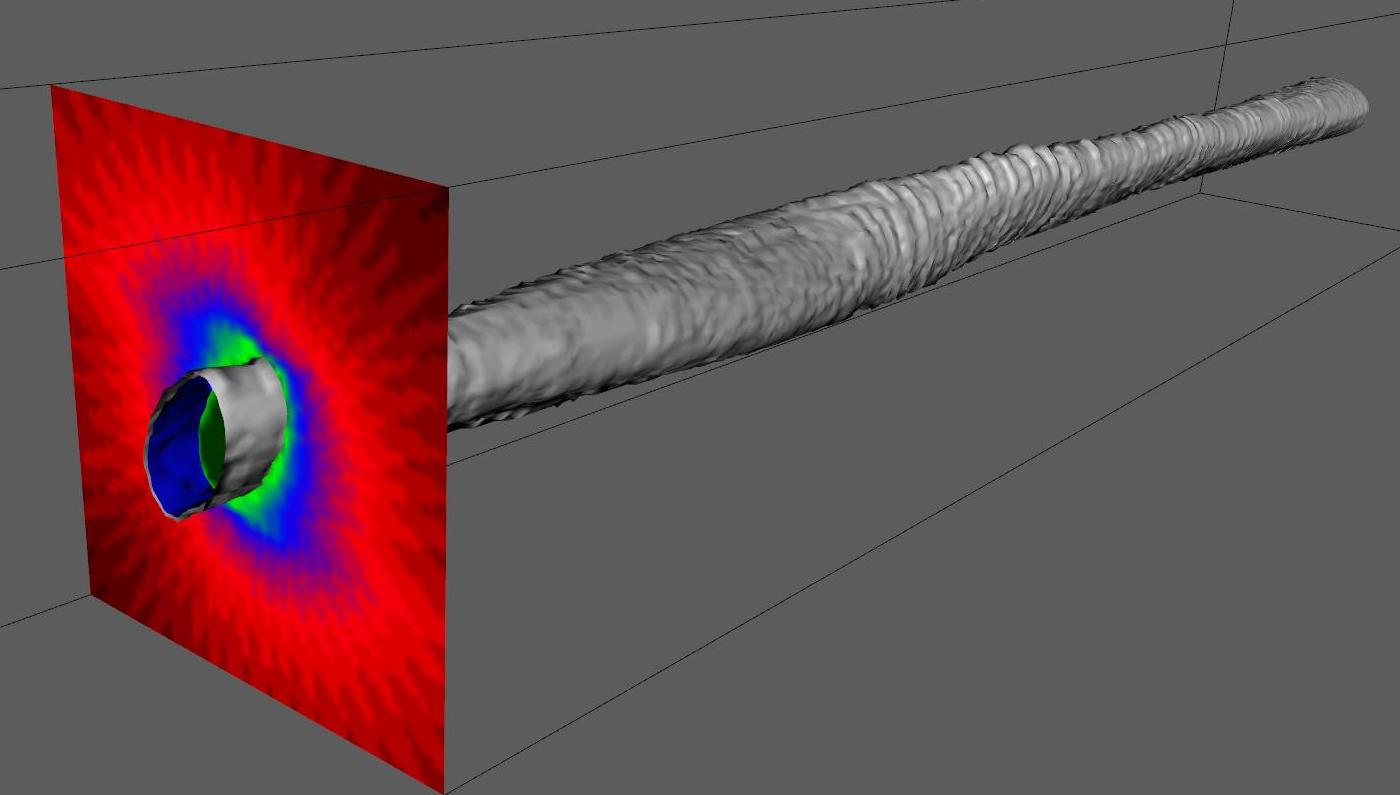 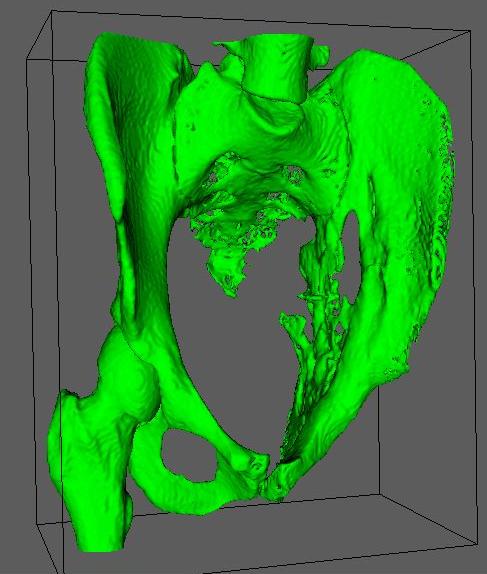 Eduardo E. DAVILA S.
Ingénieur en développement de logiciels de 
recherche en imagerie médicale et biologique.
Laboratoire :   CREATIS 
                   Ville  :   Lyon France
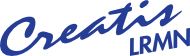 10 décember 2009
Acquisition d’images
Traitementd’images
Interprétationclinique
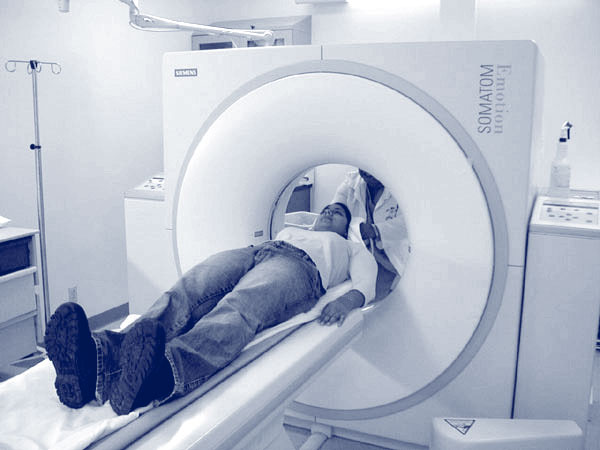 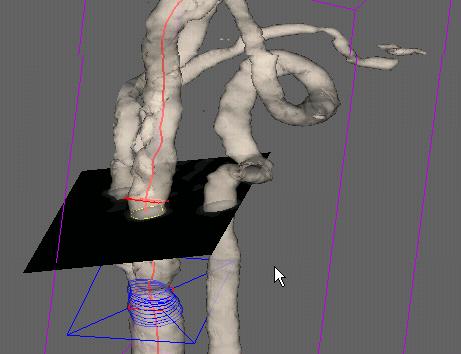 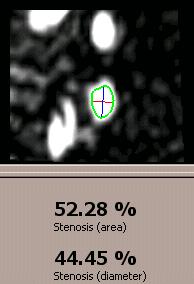 2/21
CREATIS–LRMN Centre de recherche en imagerie médicale180 personnes
CREATIS                                                                                          Eduardo E. Davila S.
[Speaker Notes: Clinique sans s]
Acquisition d’images
Traitementd’images
Interprétationclinique
10/21
Chaîne de traitement vs besoin de développement logiciel
Pérennisation 
 Mutualisation
 Factorisation
Efficacité de développement
Dev. logiciel
Chaîne detraitement
Creatools (bbtk)
Développement d’applications Développement de librairies
CREATIS                                                                                                              Eduardo E. Davila S.
12/21
Executables .EXE
Sources C++
SLN-Visual
Makefile
Libraries .LIB/DLLS
CMakeFile
Documentations html/pdf
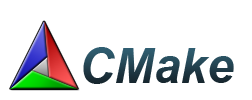 CREATIS                                                                                          Eduardo E. Davila S.
12/21
CREATIS                                                                                          Eduardo E. Davila S.
12/21
file.cxx
file.h
App.EXE
CREATIS                                                                                          Eduardo E. Davila S.
12/21
module.h
module.cxx
1
main.cxx
main.h
module.lib
2
3
file.cxx
file.h
App.EXE
module.lib
module.dll
CREATIS                                                                                          Eduardo E. Davila S.
12/21
Ex. vtk, itk, wx, qt
module.h
file.cxx
module.lib
file.h
App.EXE
module.dll
+
CREATIS                                                                                          Eduardo E. Davila S.
12/21
Model.h
Filter.h
View.h
ReadWrite.h
Model.lib
Filter.lib
View.lib
ReadWrite.lib
App.EXE
+
Model.dll
Filter.dll
View.dll
ReadWrite.dll
CREATIS                                                                                          Eduardo E. Davila S.
12/21
Read / Write 
Images
Viewer 2D/3D..
Interaction
Extract parameters 
(filter)
CREATIS                                                                                          Eduardo E. Davila S.
12/21
BBTK
Boxes
Read / Write 
Images
Boxes
Viewer 2D/3D..
Interaction
Boxes
Extract parameters 
(filter)
CREATIS                                                                                          Eduardo E. Davila S.
12/21
BBTK
Boxes
Read / Write 
Images
Boxes
Viewer 2D/3D..
Interaction
Your Boxes bbtkPackage
Boxes
Extract parameters 
(filter)
CREATIS                                                                                          Eduardo E. Davila S.
12/21
module.h
Creatools
module.lib
module.dll
bbPackage.dll
(Boxes)
App.EXE
+
+
BBTK
module.dll
CREATIS                                                                                          Eduardo E. Davila S.
Avant                                                                                               Aujourd'hui
Application
Ex. Maracas    -    Creatools Python
Application 
with
Ex. script définition
BBTK
Module A
Box B
Box C
Box A
Module B
Module A
//
Module C
Module B
Module C
11/21
Problématique
Problèmes:
- Connexion entre les modules difficile 
- Maîtrise de l’informatique nécessaire
Avantages:
 Capitalisation du travail du laboratoire
 Génération des interfaces rapide & simple
 Documentation automatique
CREATIS                                                                                          Eduardo E. Davila S.
12/21
CREATIS                                                                                          Eduardo E. Davila S.
12/21
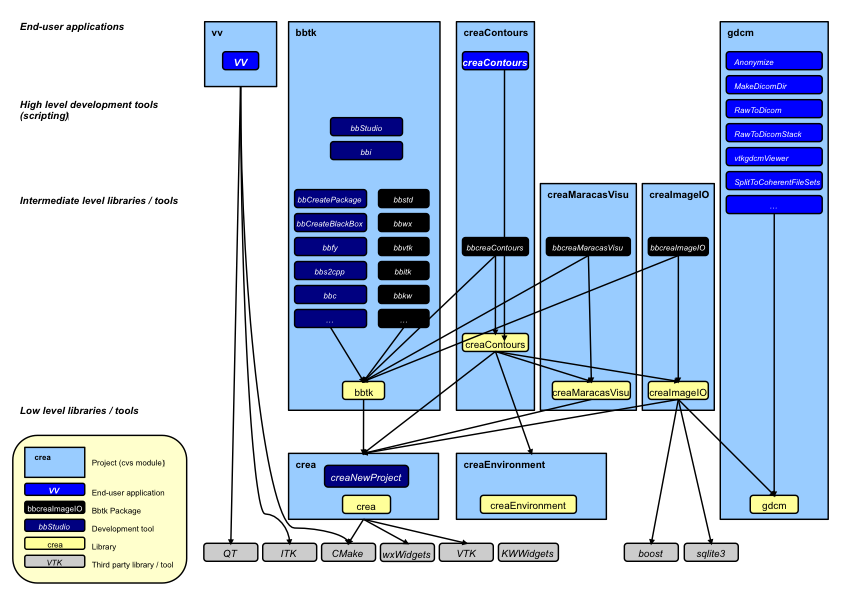 CREATIS                                                                                          Eduardo E. Davila S.
12/21
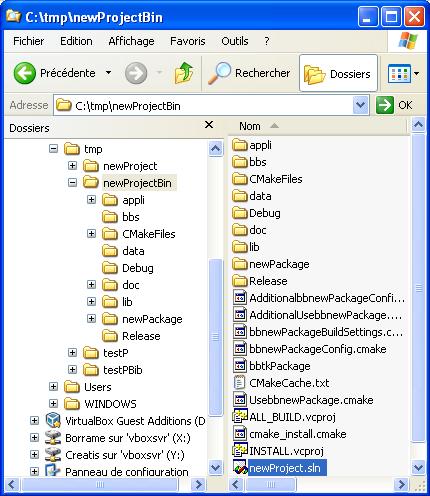 CREATIS                                                                                          Eduardo E. Davila S.
12/21
Executables .EXE
Sources C++
SLN-Visual
Makefile
Libraries .LIB/DLLS
CMakeFile
Documentations html/pdf
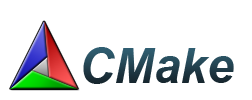 CREATIS                                                                                          Eduardo E. Davila S.
12/21
-newProjectBIN 
-sln/Makefile
-debug/release
-doc
-appli
-src
-bbNewPackage
-doc
-src
-box1
-box2
-newProject
-doc
-appli
-src
-bbNewPackage
-doc
-src
-box1
-box2
lib.dll
bblib
appli.exe
Code source
Project to be compiled
CMake
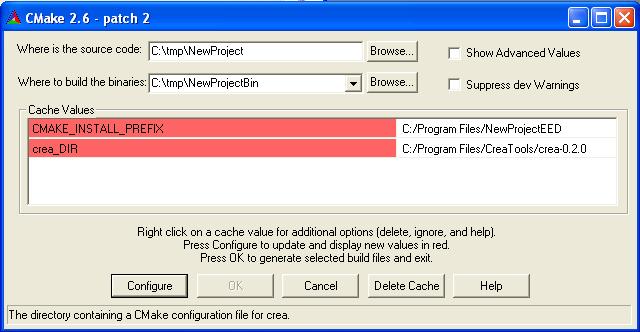 Compiler
visual C++ / gcc
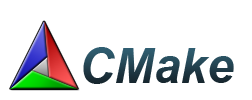 CREATIS                                                                                          Eduardo E. Davila S.